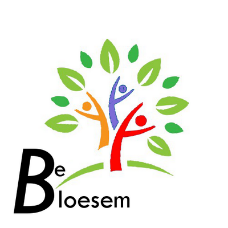 Hallo!
Hallo!
Fijn dat jullie erbij zijn, 
lieve IDO-vriendjes!
Kijken jullie samen met mij mee?
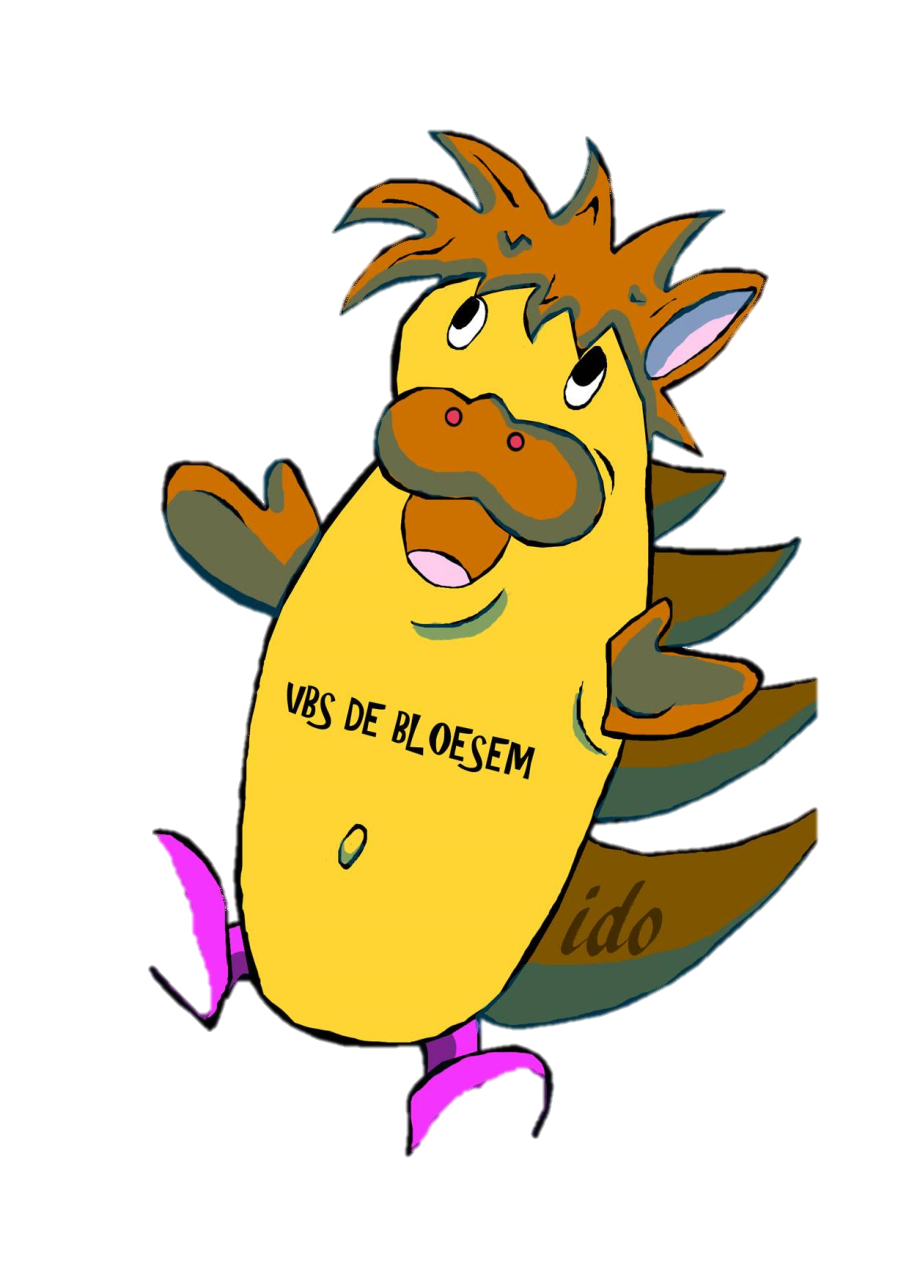 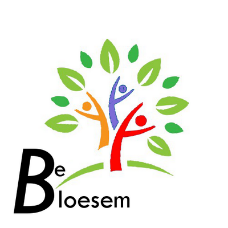 Kijk naar mij!

Ik draag een veiligheidshesje!
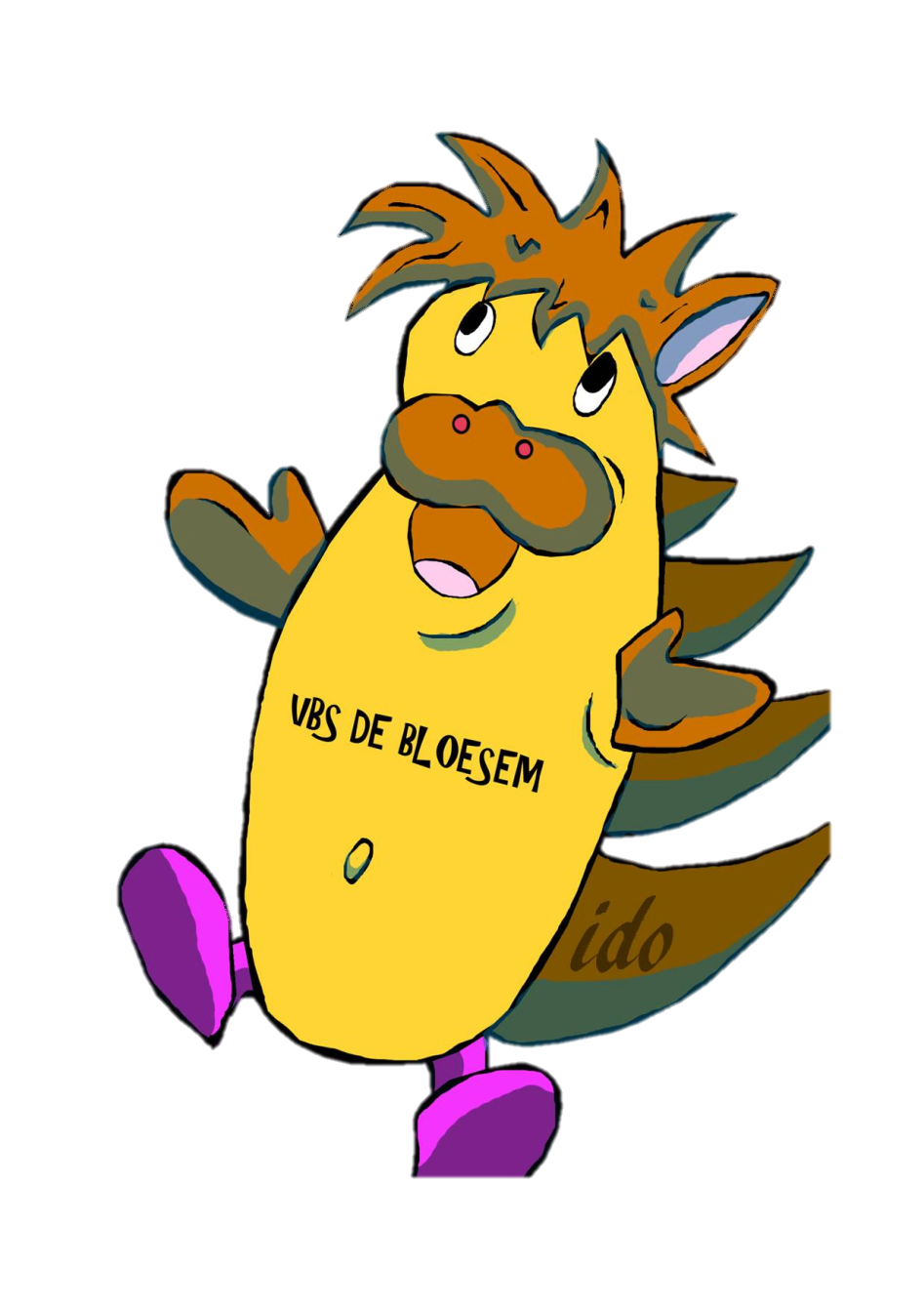 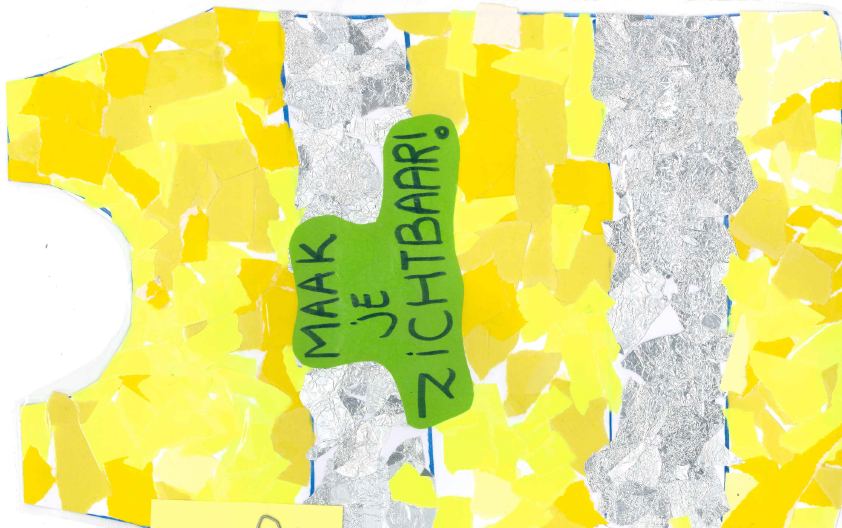 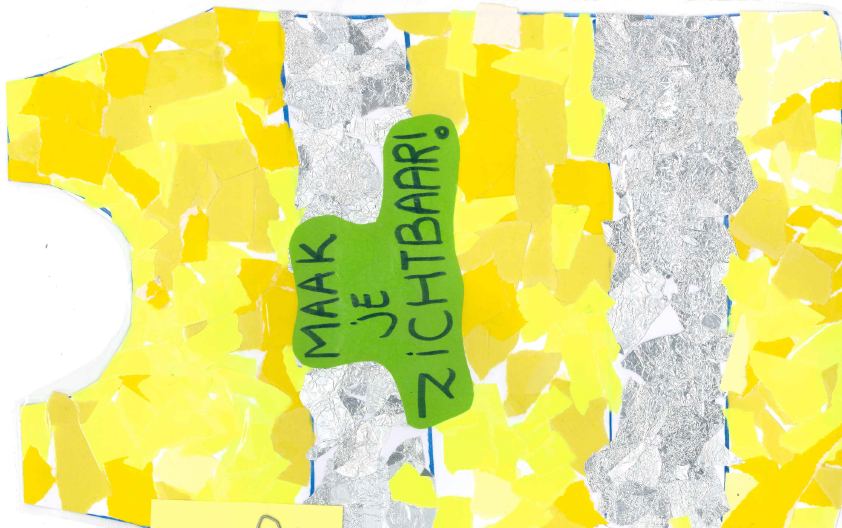 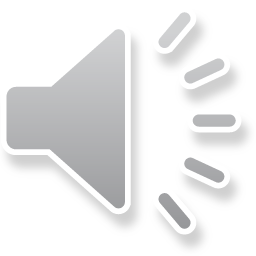 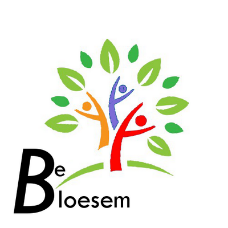 JA!

Respect voor ALLE materialen!
JA!
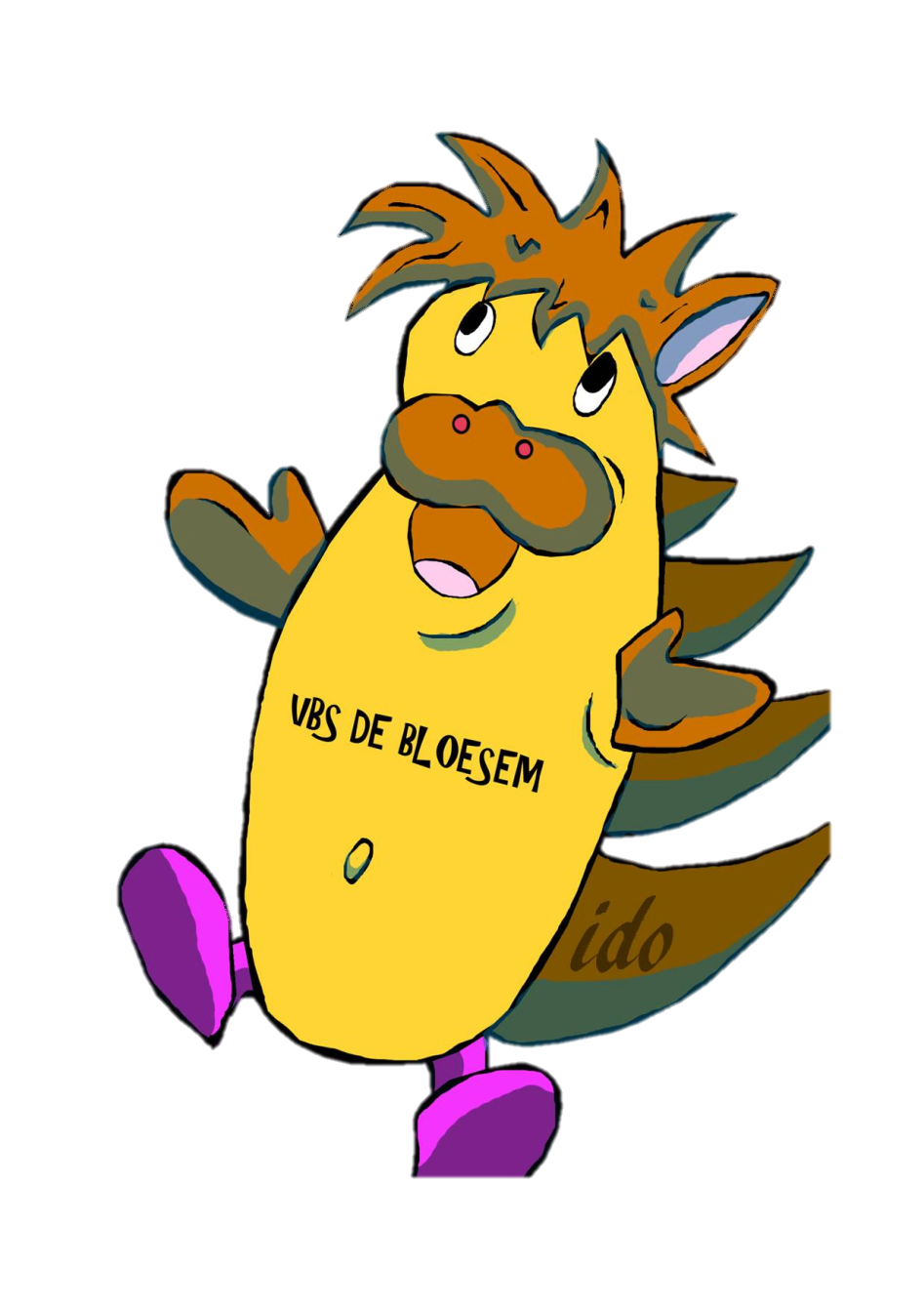 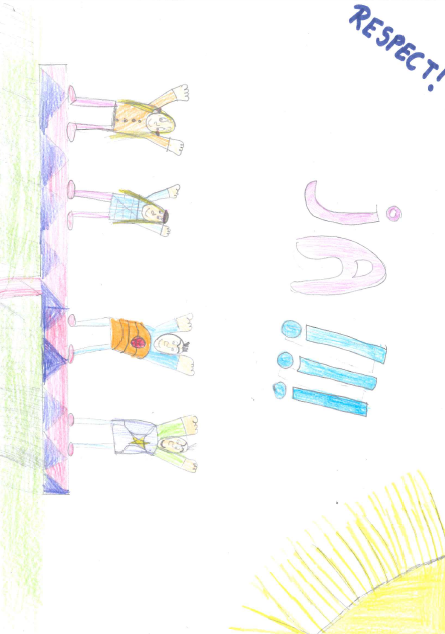 JA!
JA!
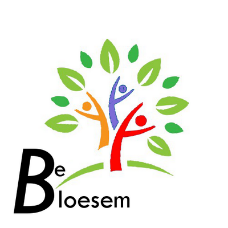 STTTTTTT!
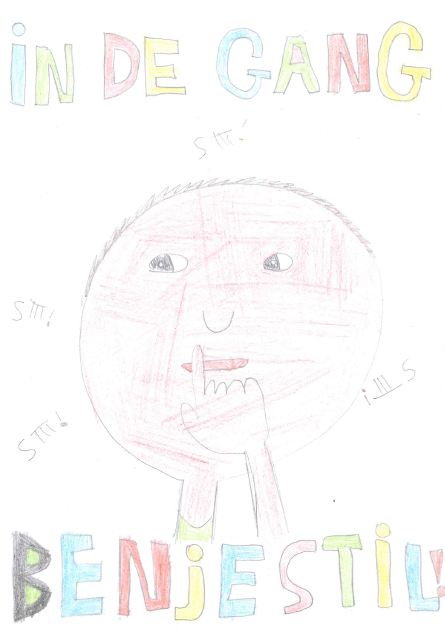 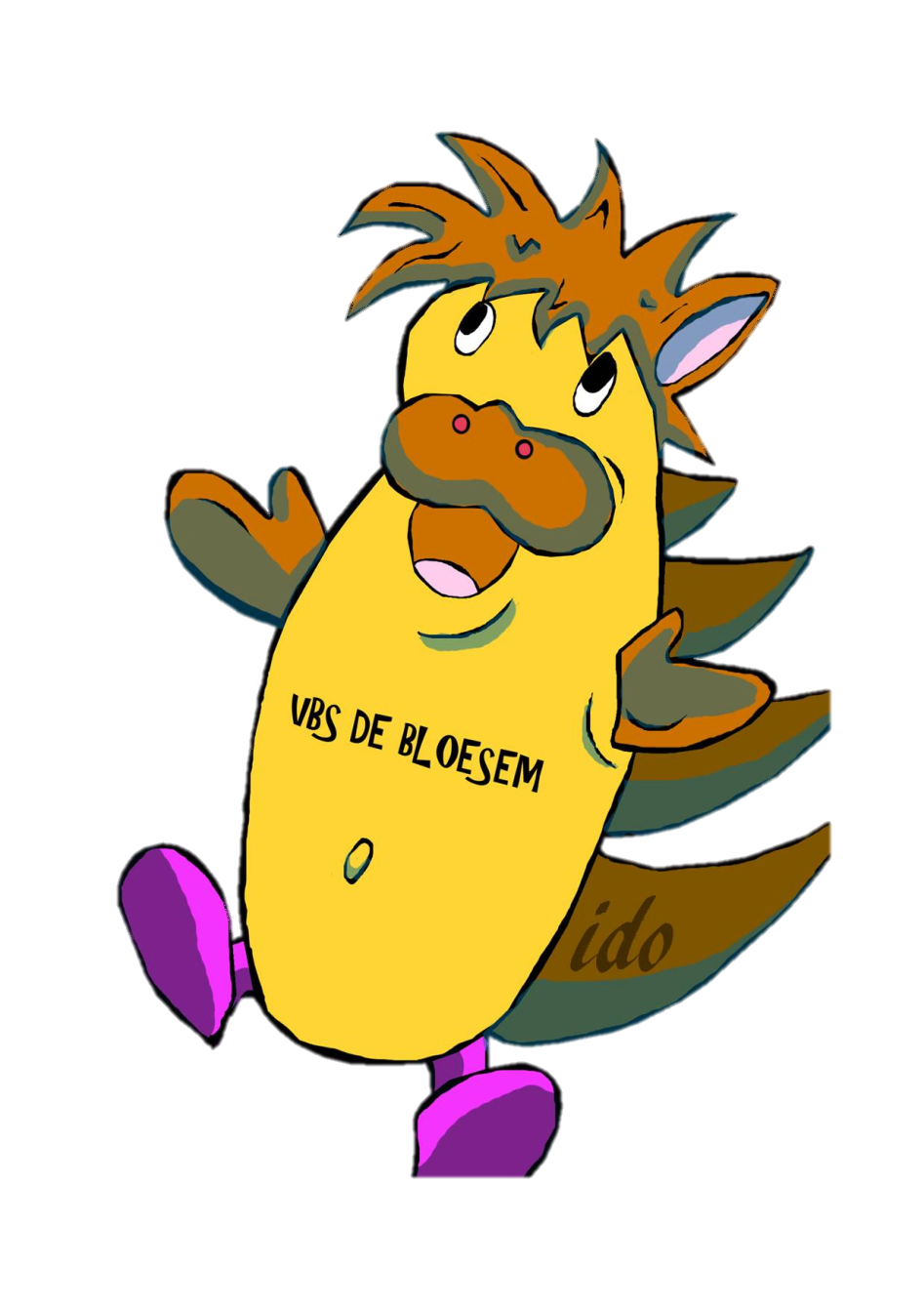 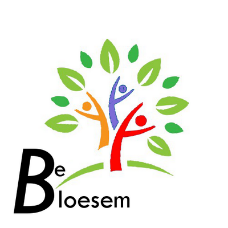 STTTTTTT!
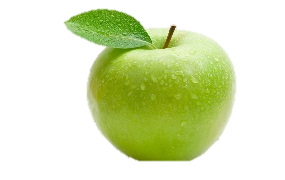 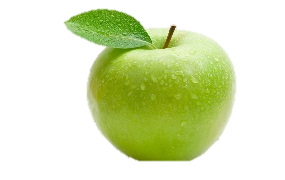 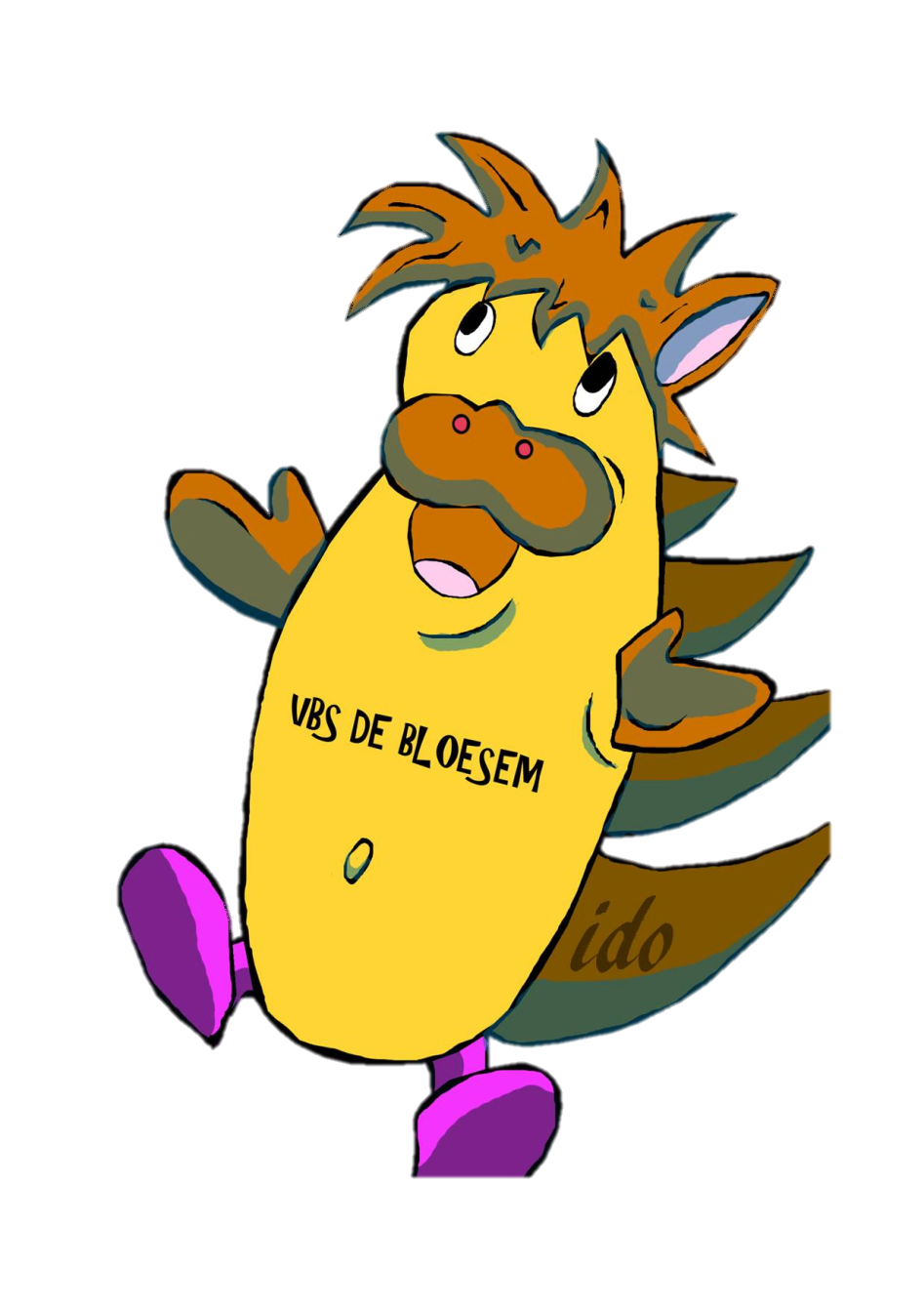 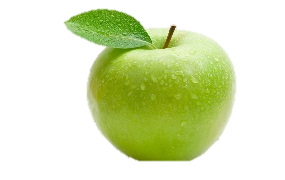 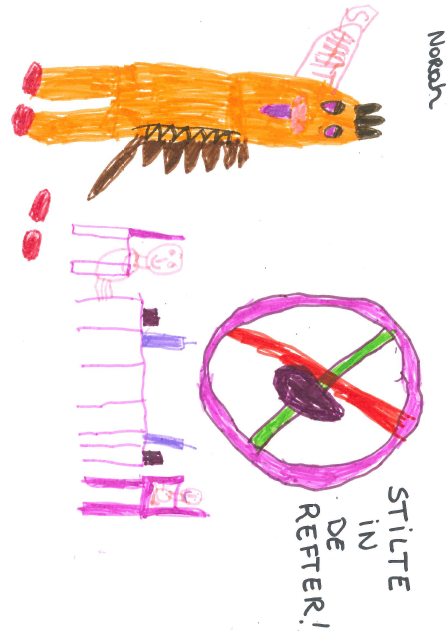 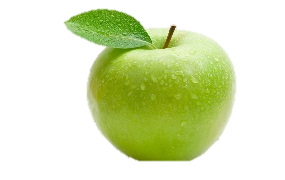 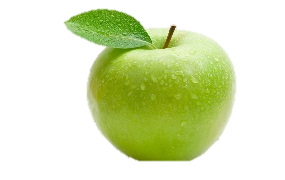 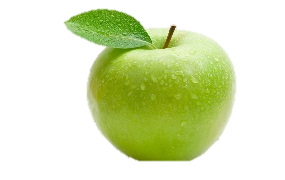 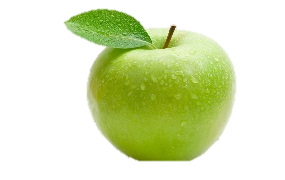 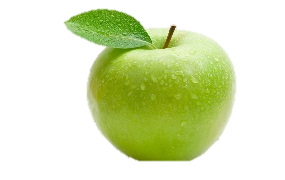 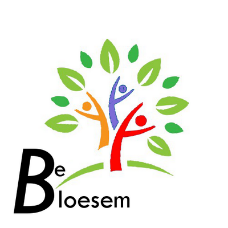 Sorteer goed,
Je weet wel hoe het moet!
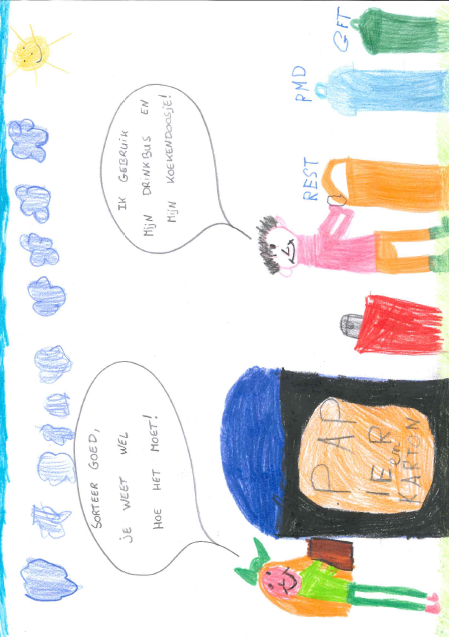 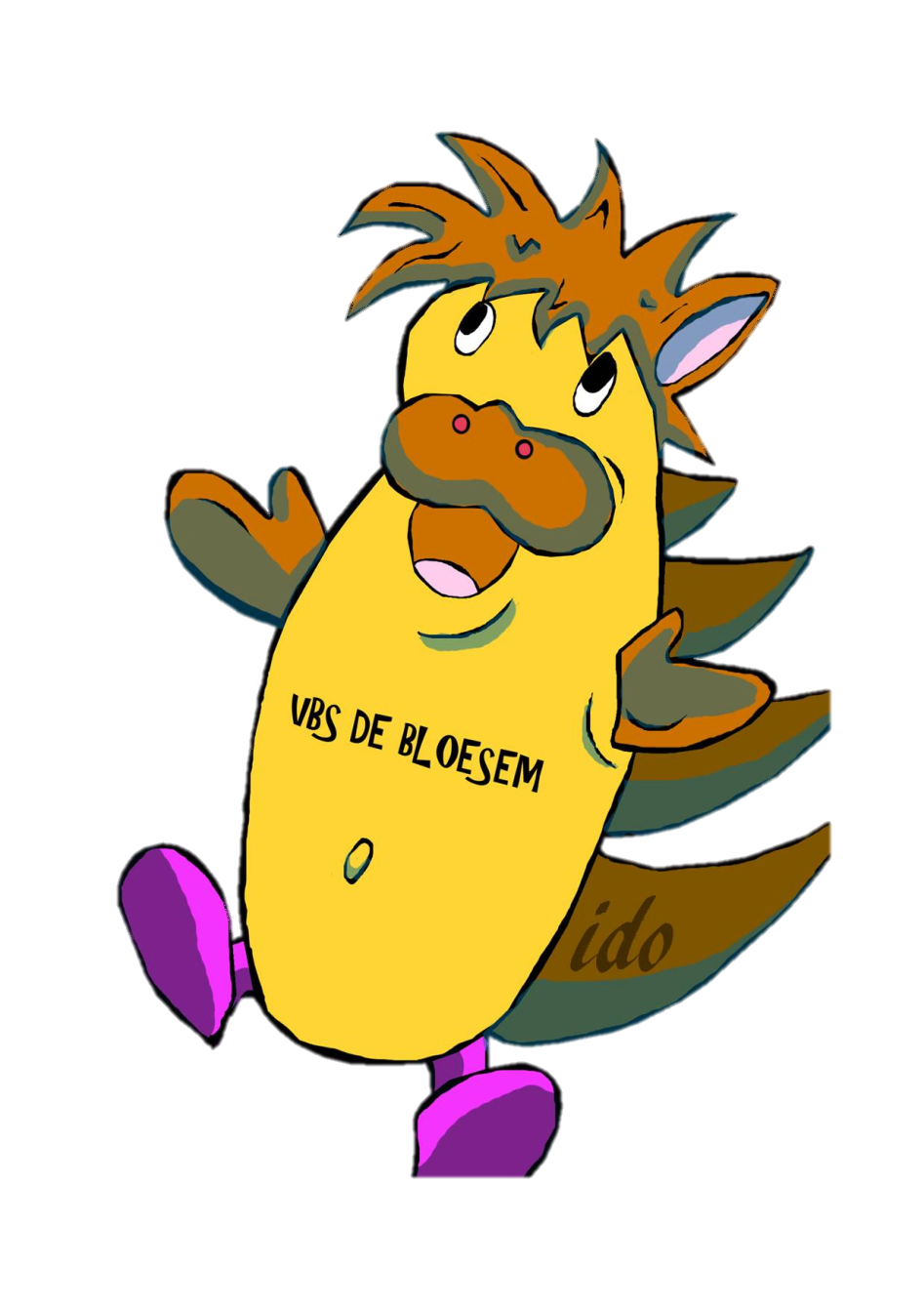 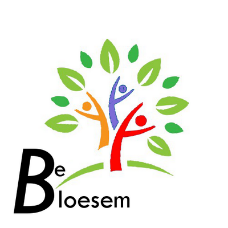 Meisjes hier,
Jongens daar!
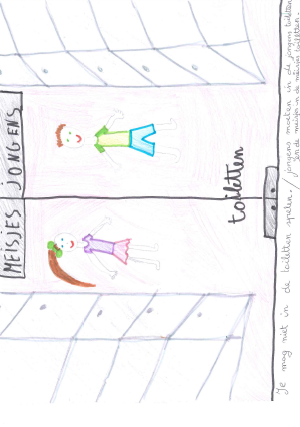 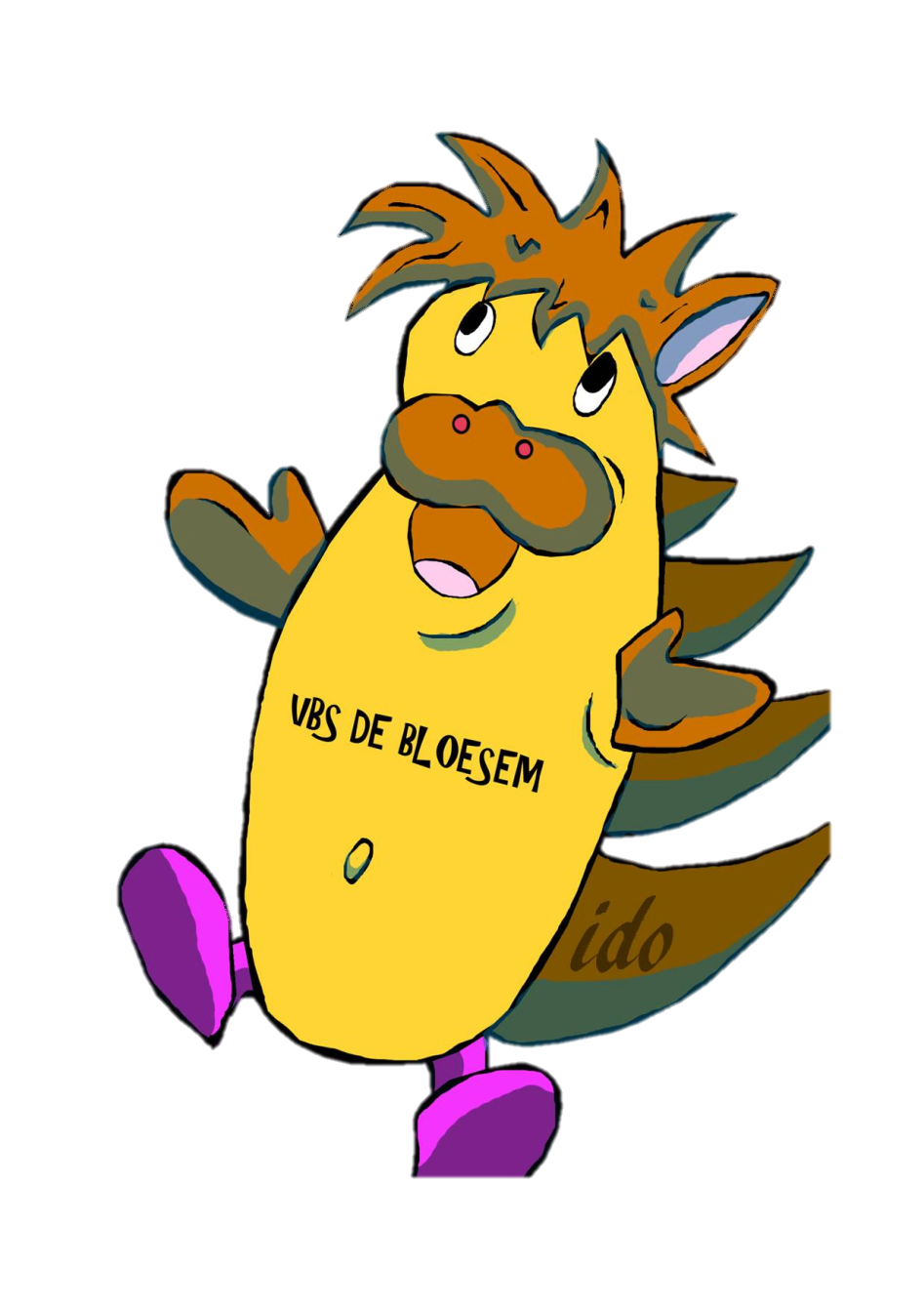 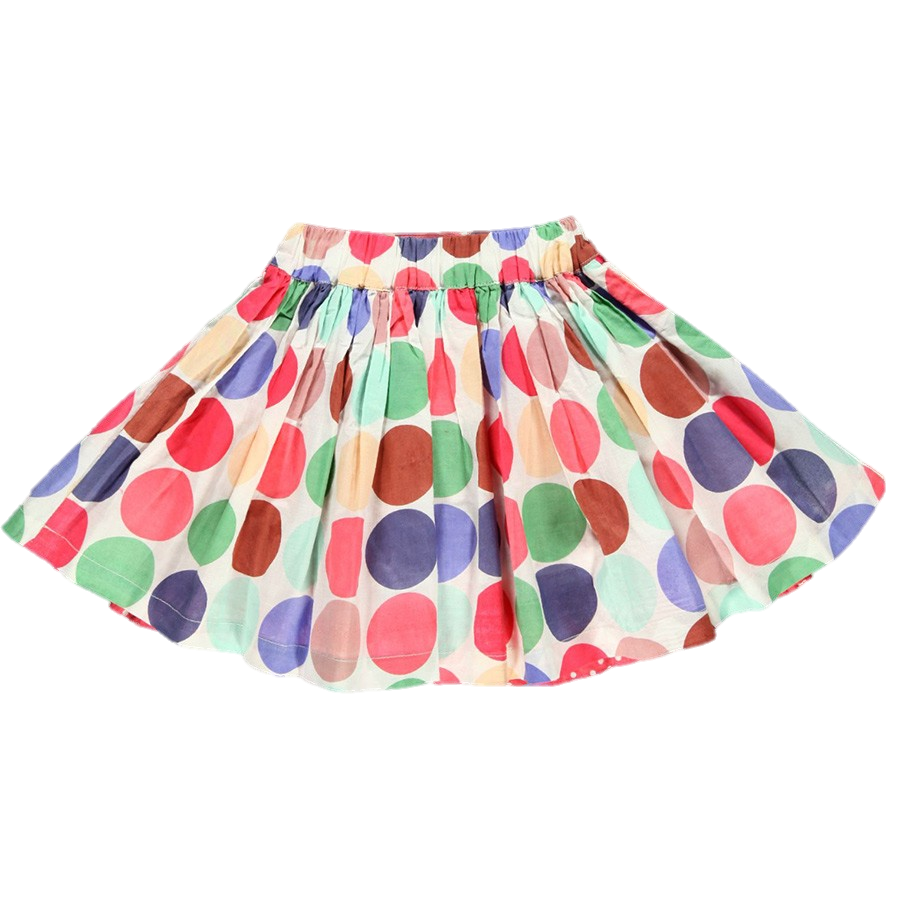 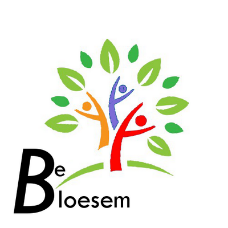 De blauwe bank..
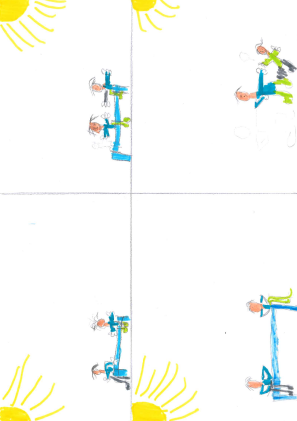 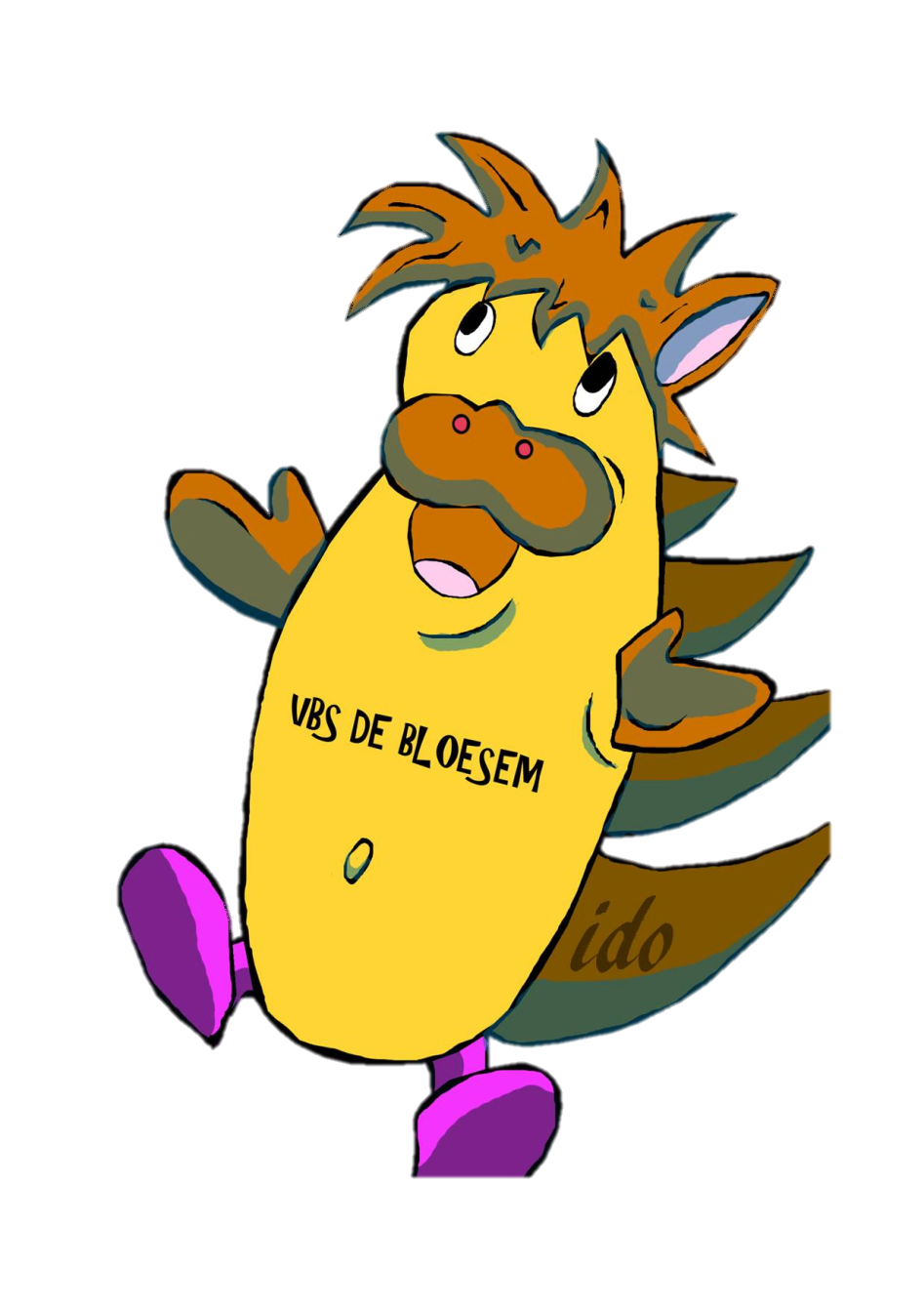 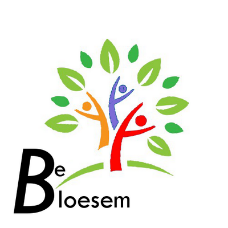 1,2,3
Wij doen wat IDO wil!
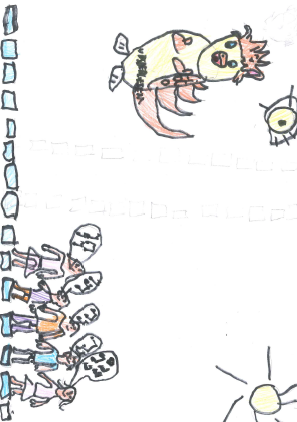 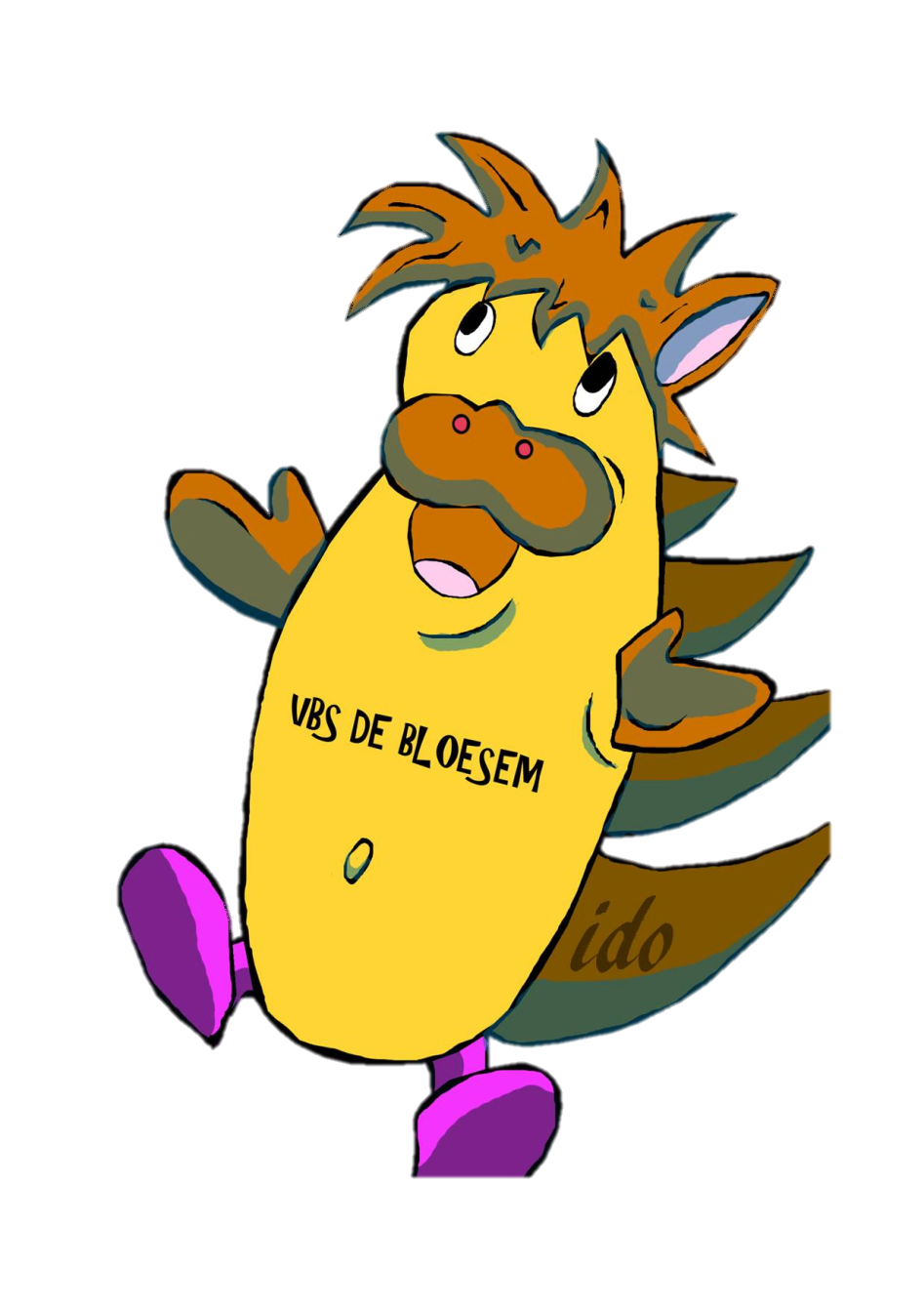 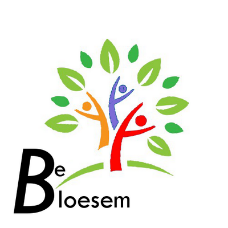 Tot snel, vriendjes!
DAAAAAG!
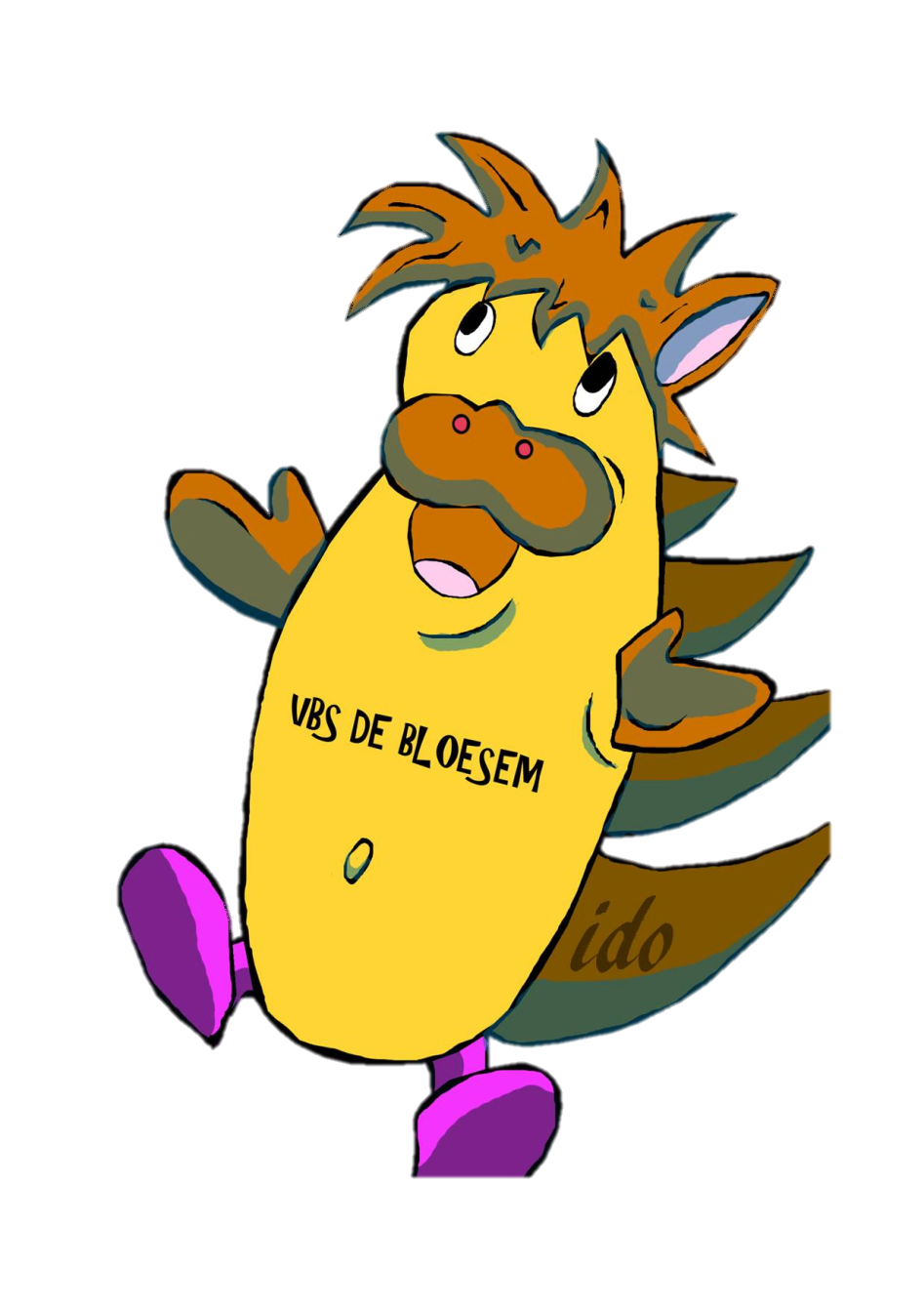